ALTINDAĞ RAM
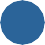 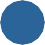 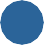 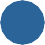 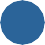 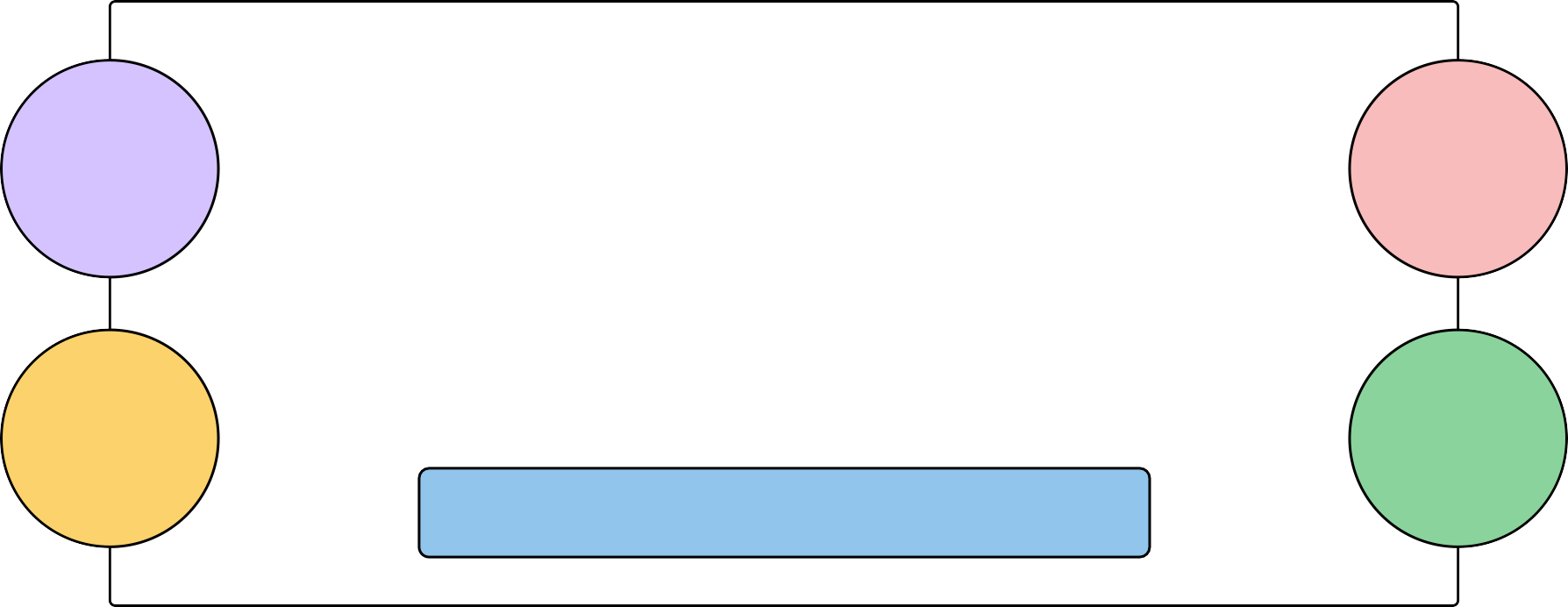 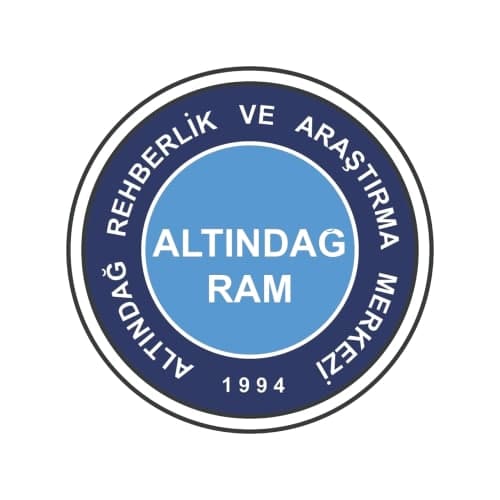 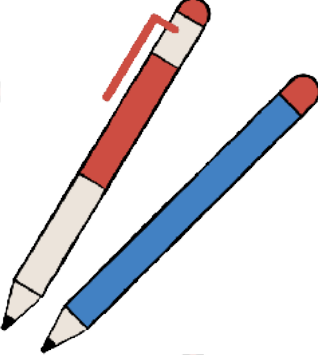 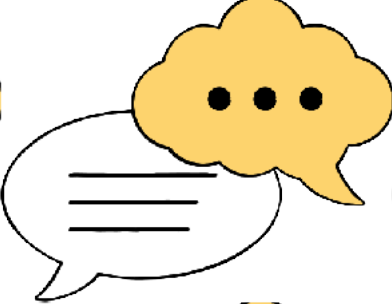 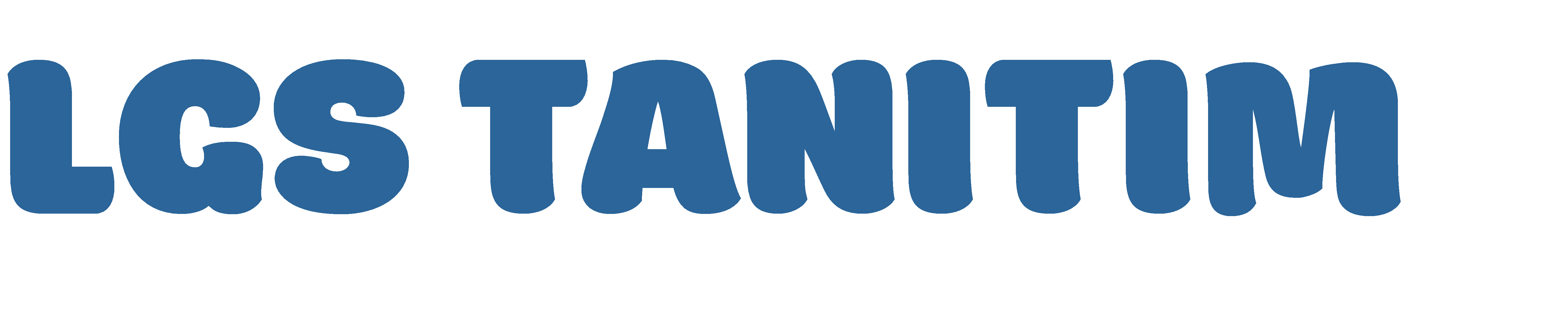 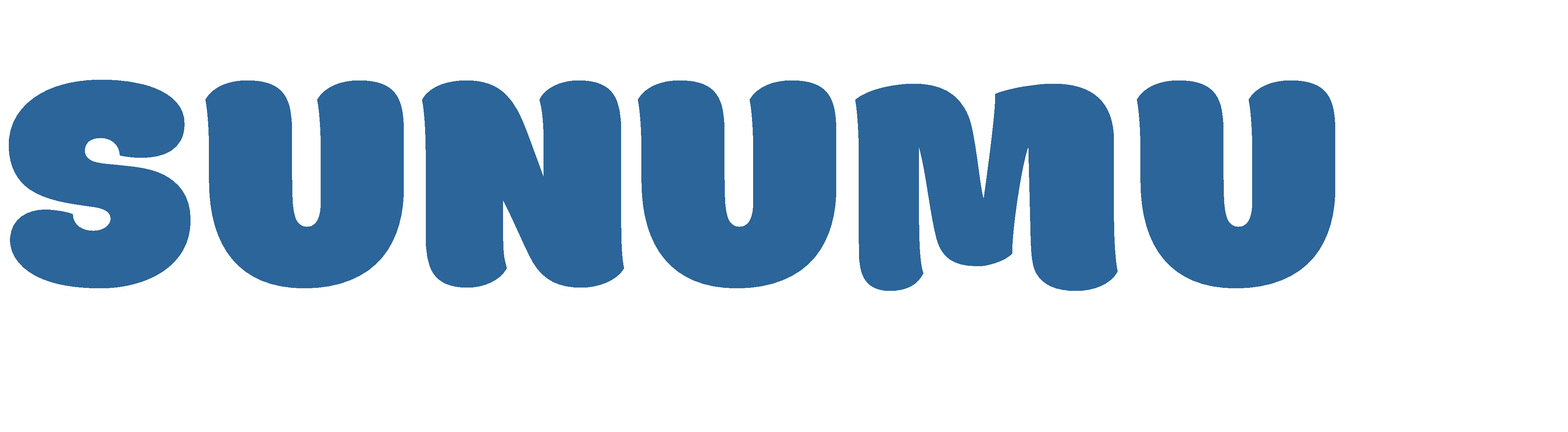 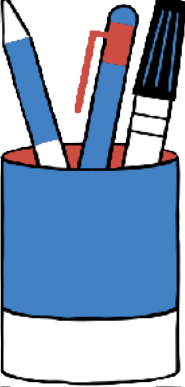 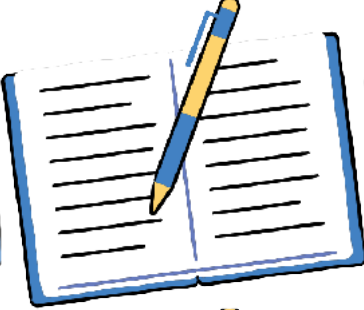 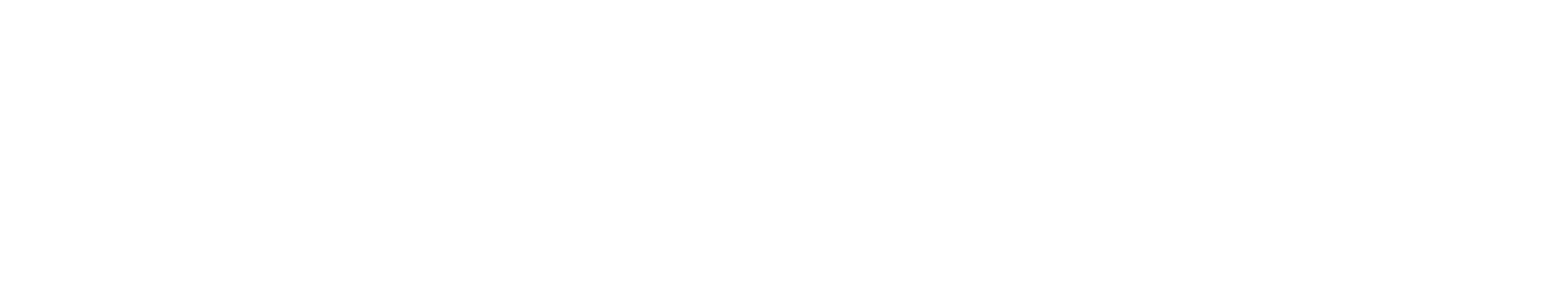 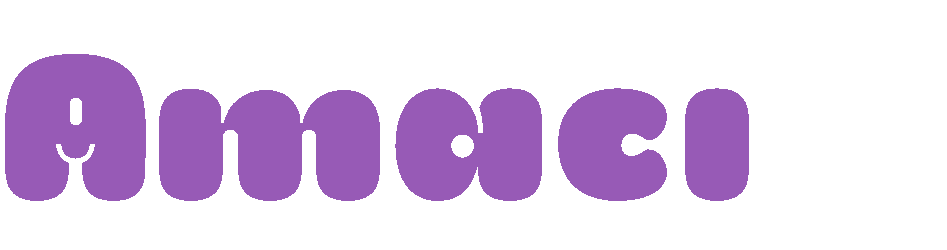 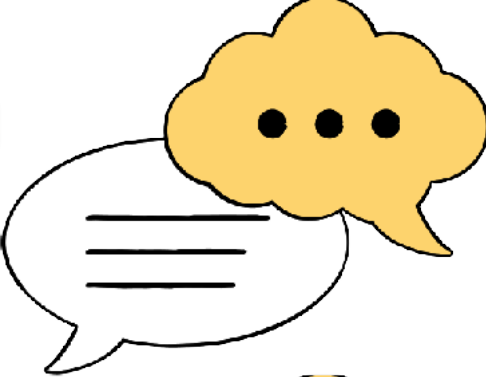 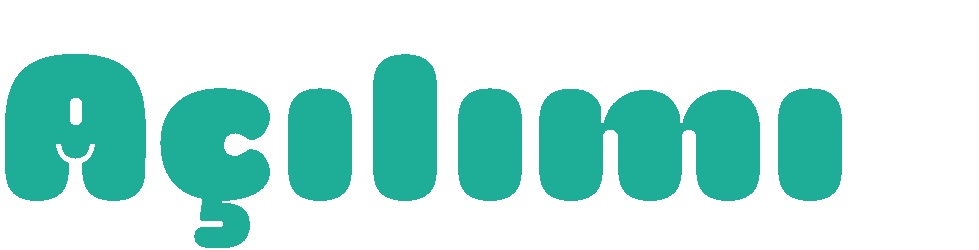 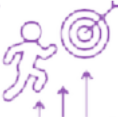 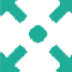 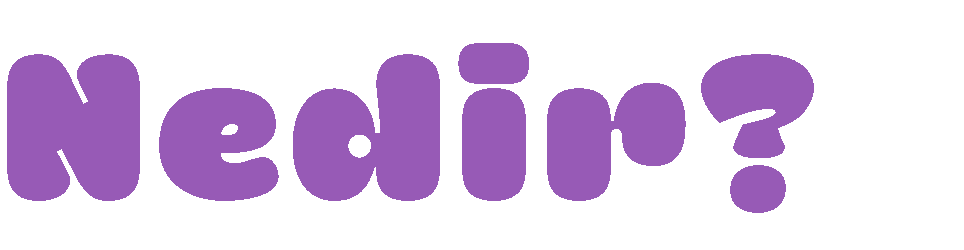 Liselere	Geçiş	Sistemi
(Sınavı)
Ortaöğretim	kurumlarına  öğrenci	seçmek	amacıyla  yapılan	bir	sınavdır.
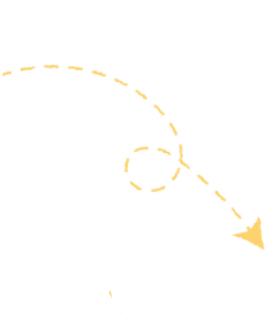 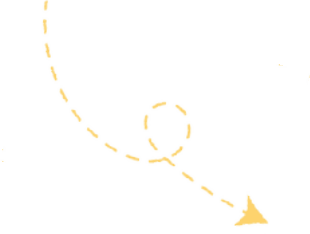 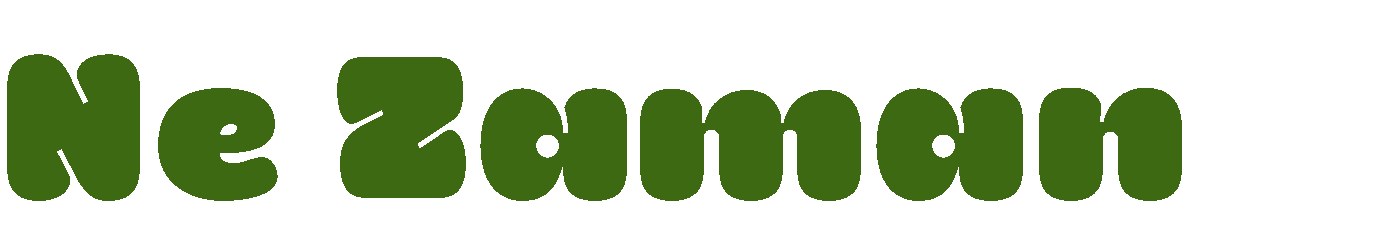 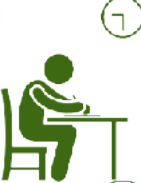 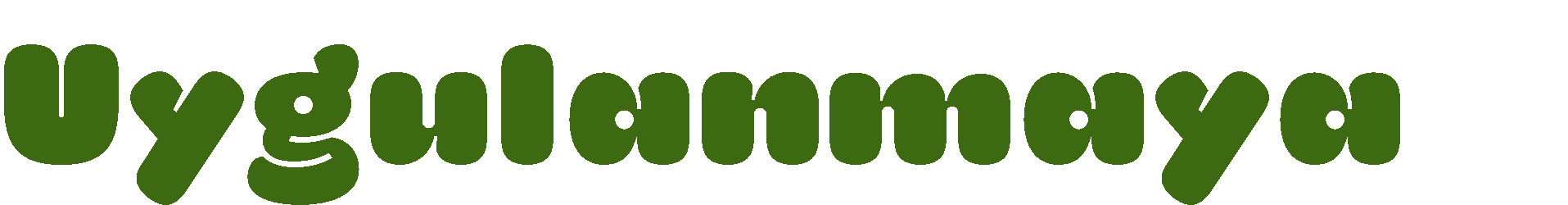 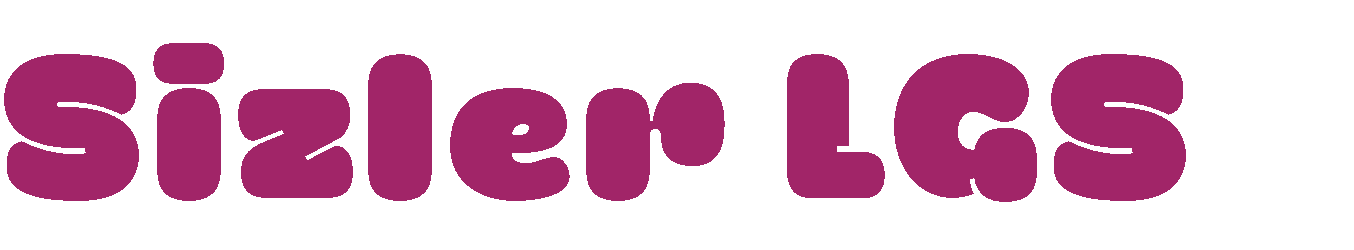 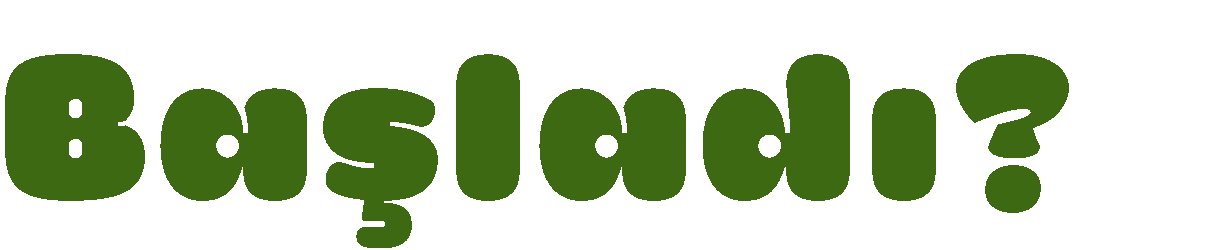 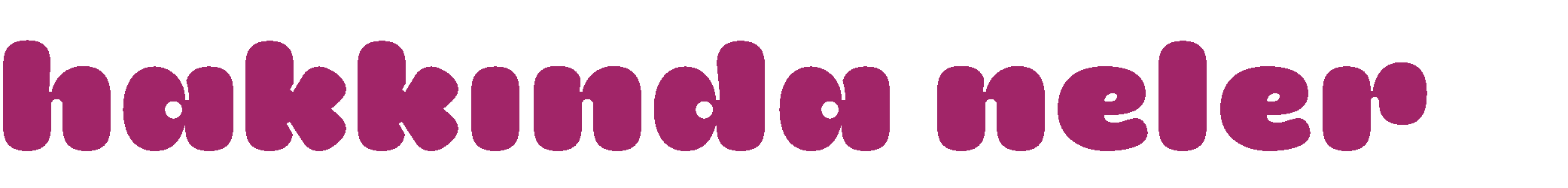 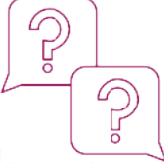 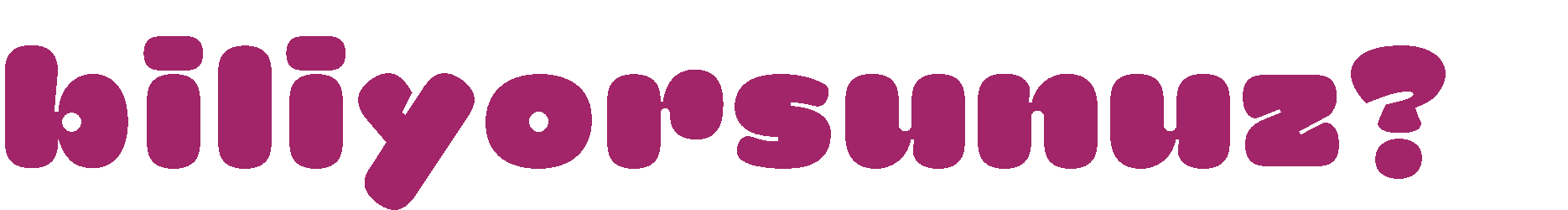 2017-2018		Eğitim-öğretim   yılından	itibaren  uygulanmaktadır.
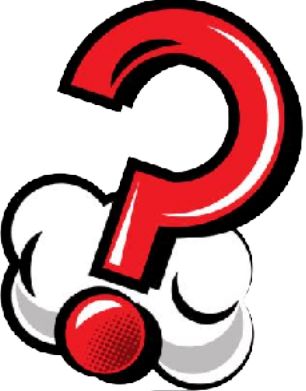 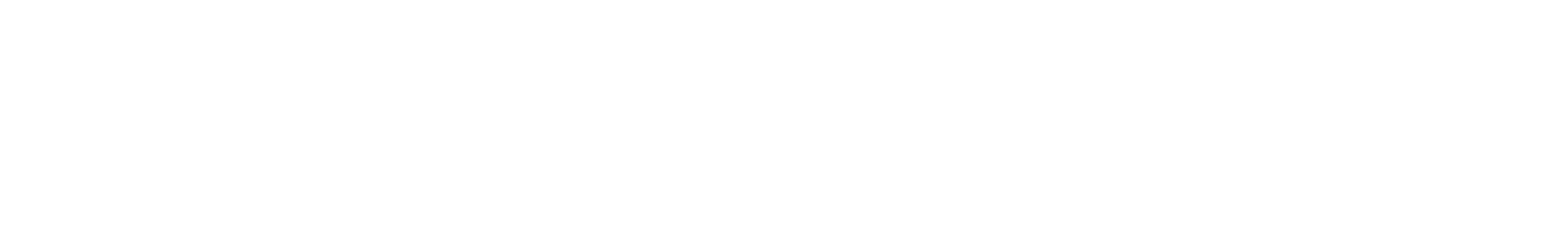 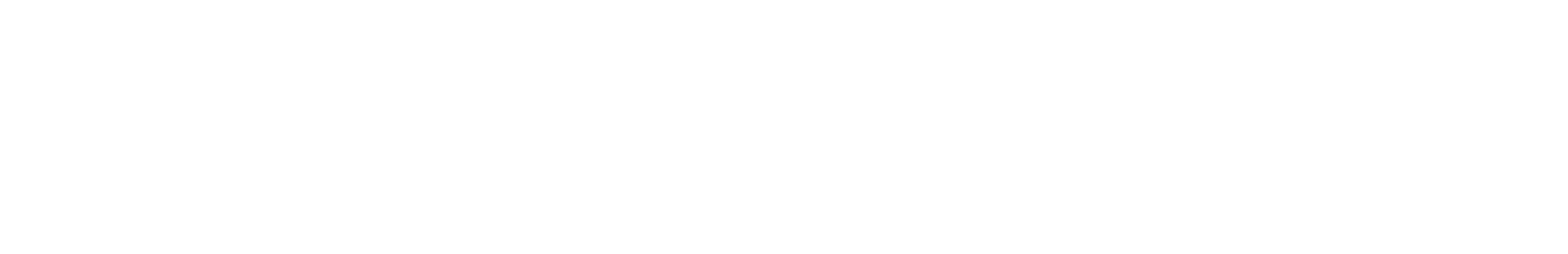 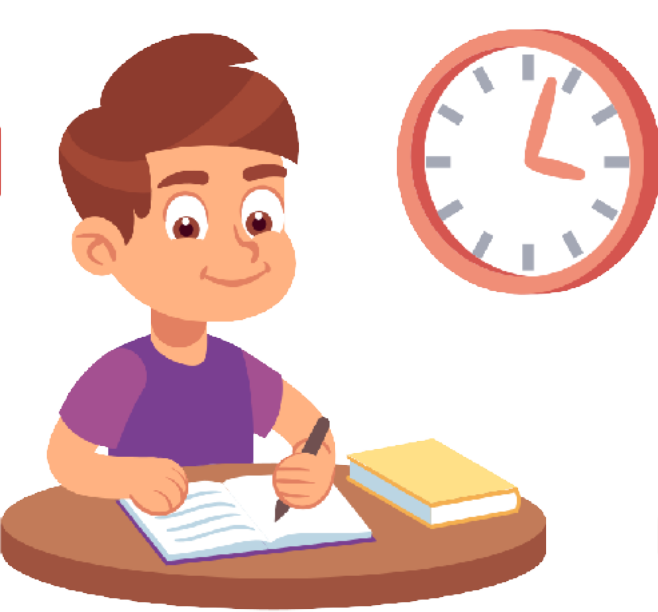 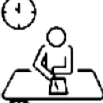 SözeL ve sayısaL oLmak üzere 2 oturumdan oLuşmaktadır.
İki oturum topLam 155 dakikadır.  TopLam soru sayısı 90'dır.
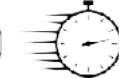 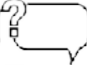 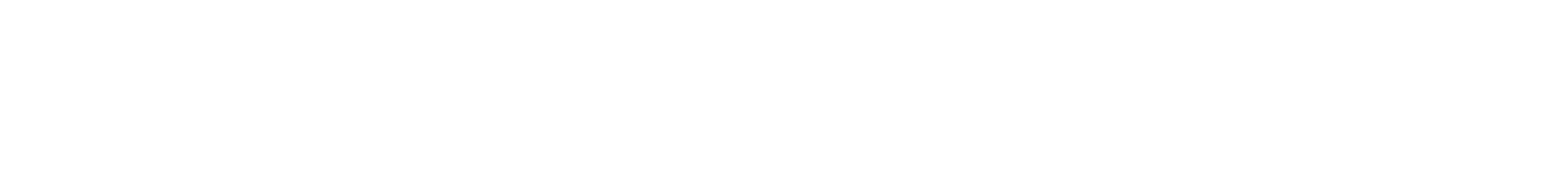 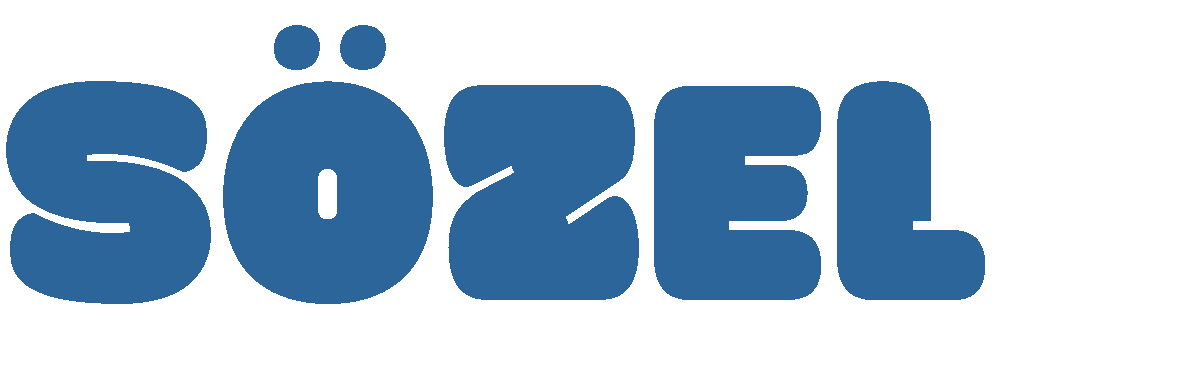 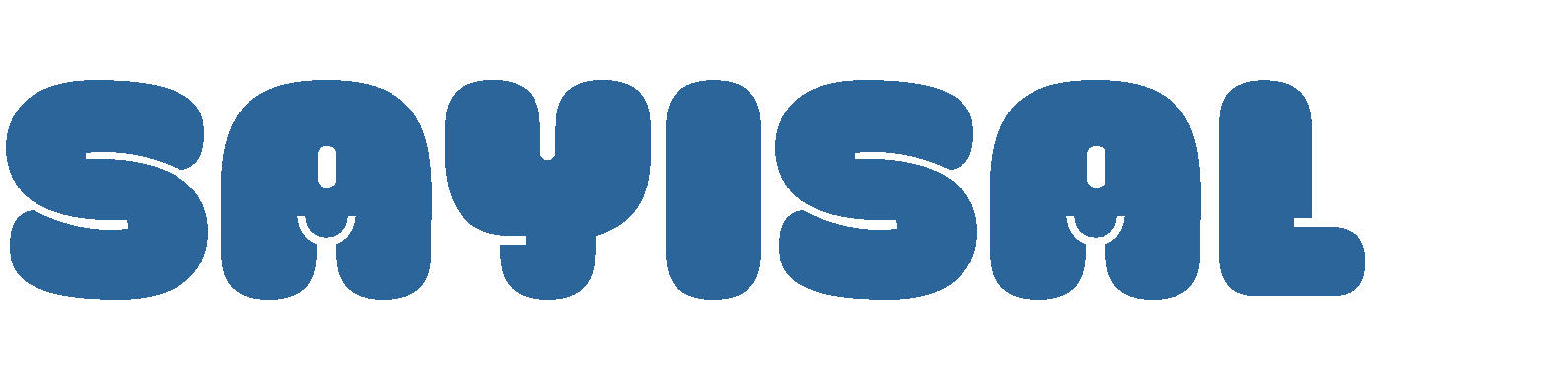 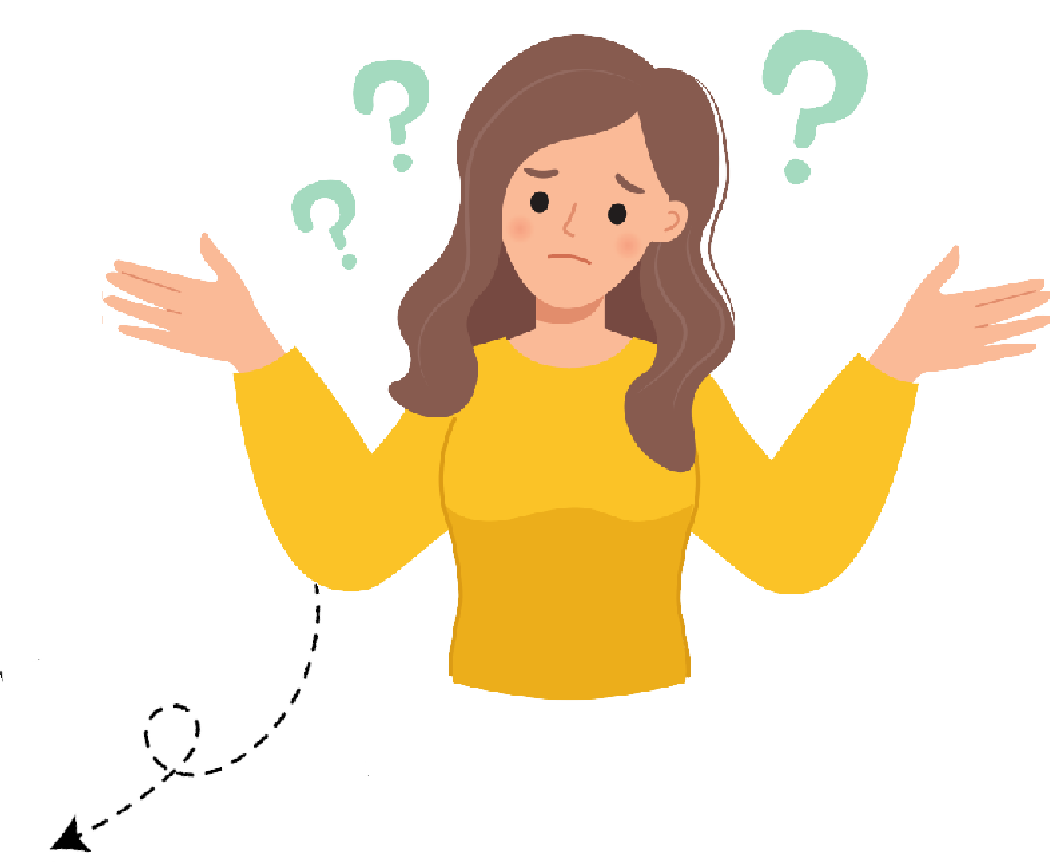 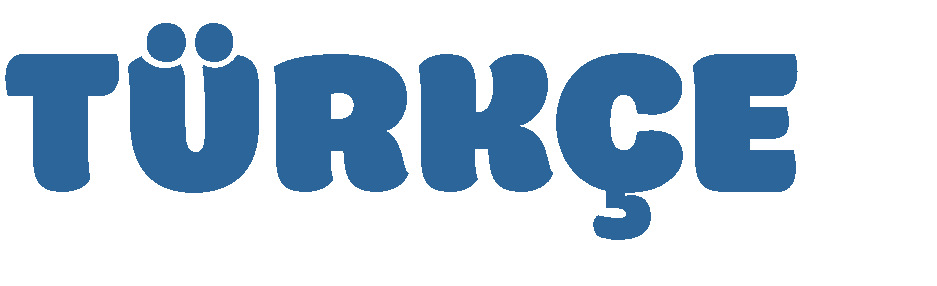 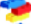 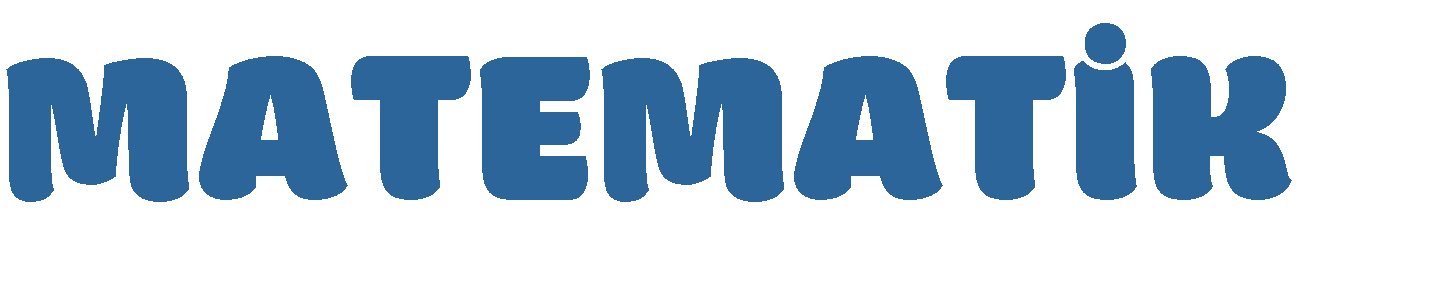 20	SORU
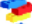 20	SORU
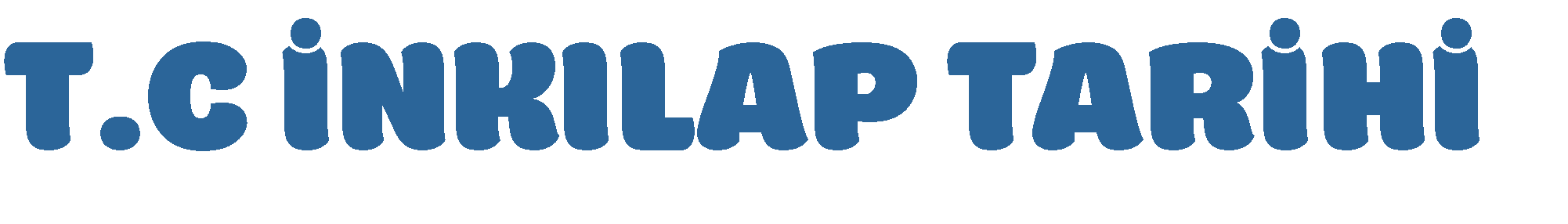 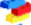 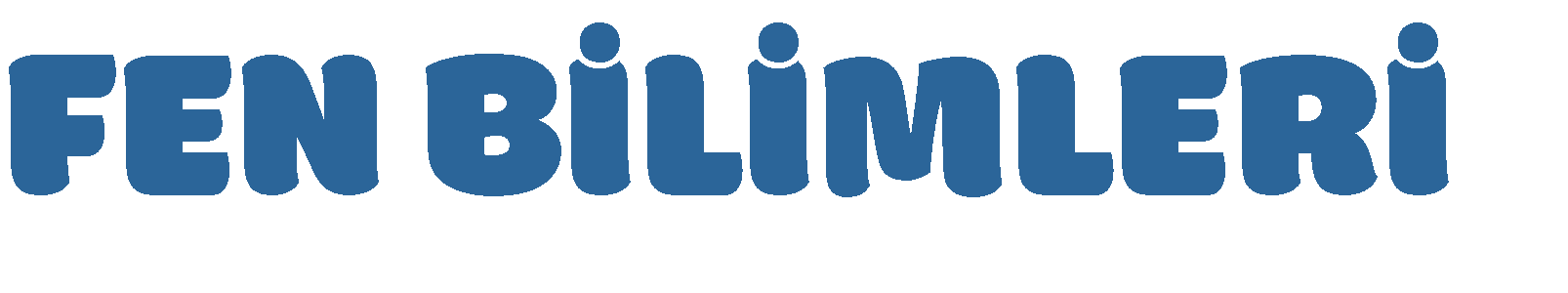 10	SORU
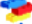 20	SORU
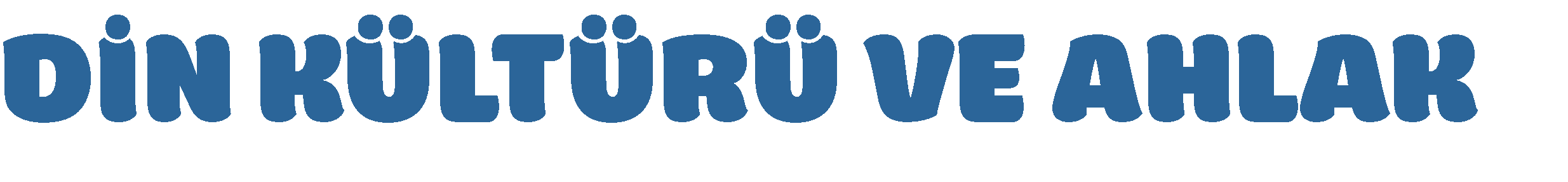 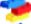 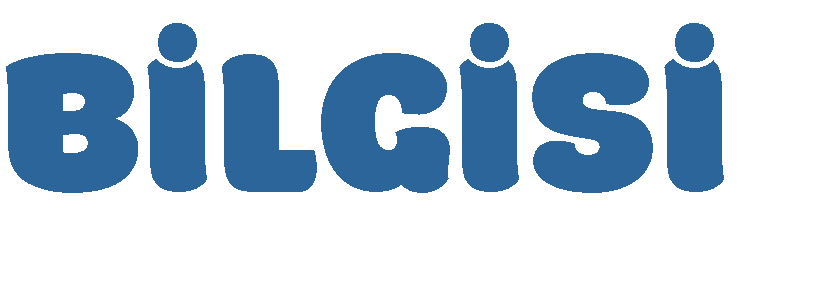 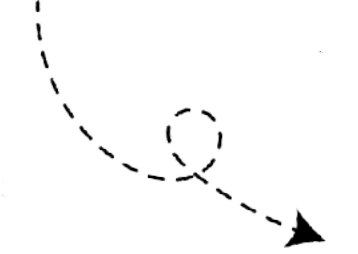 10	SORU

10	SORU
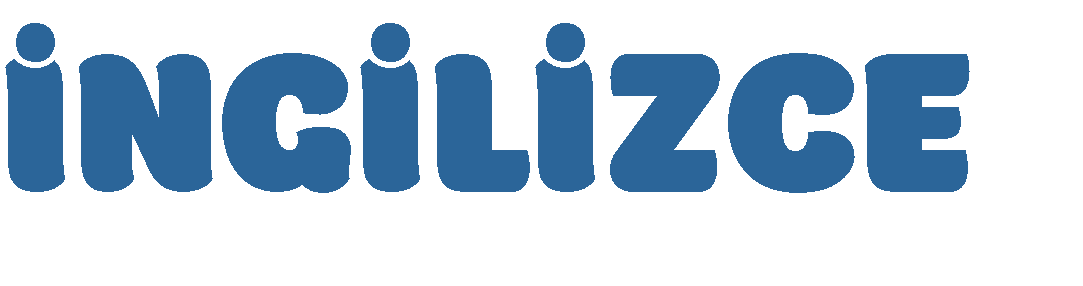 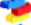 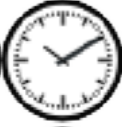 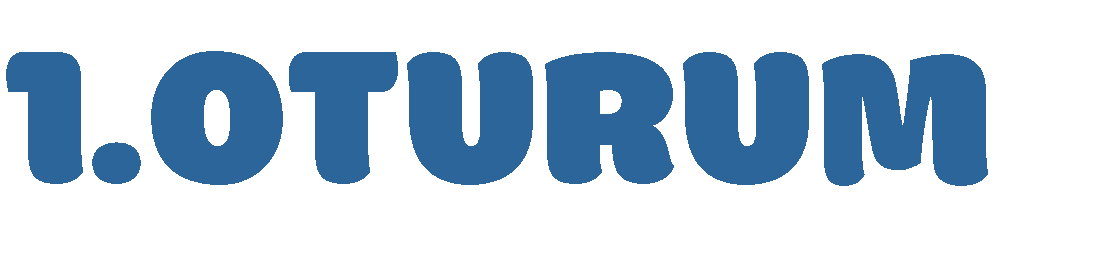 75   DAKİKA
80 DAKİKA
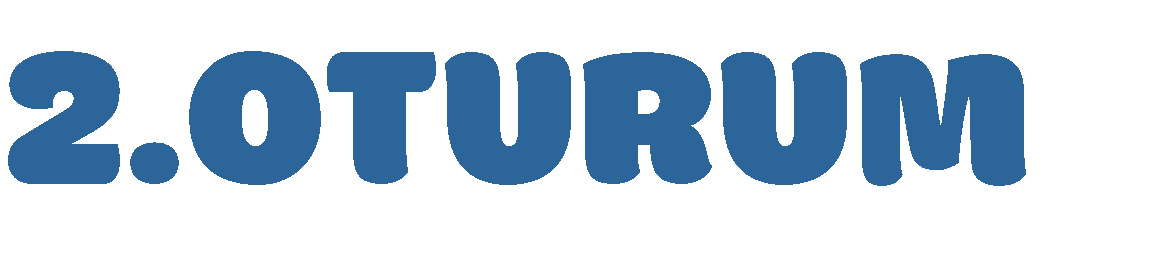 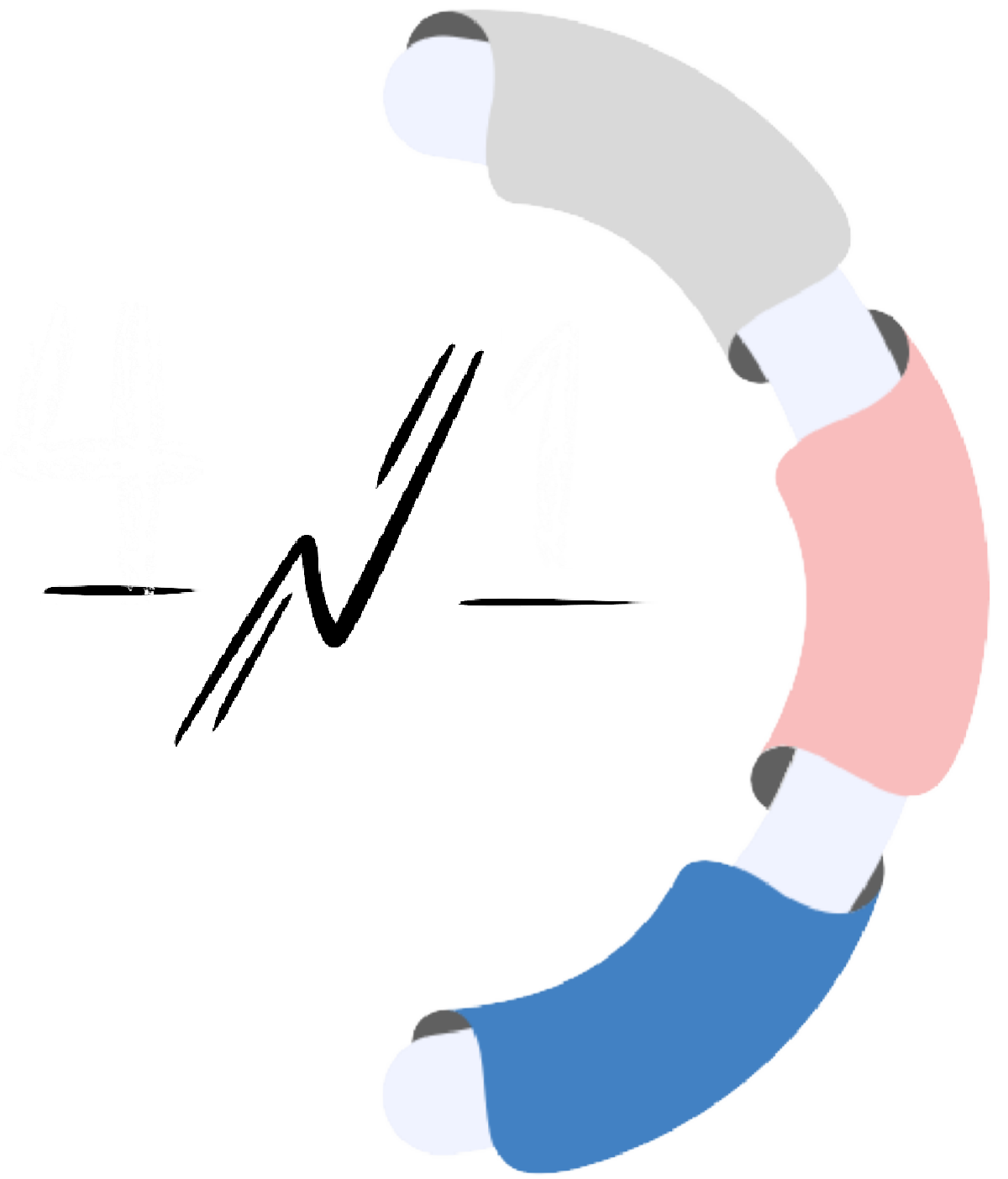 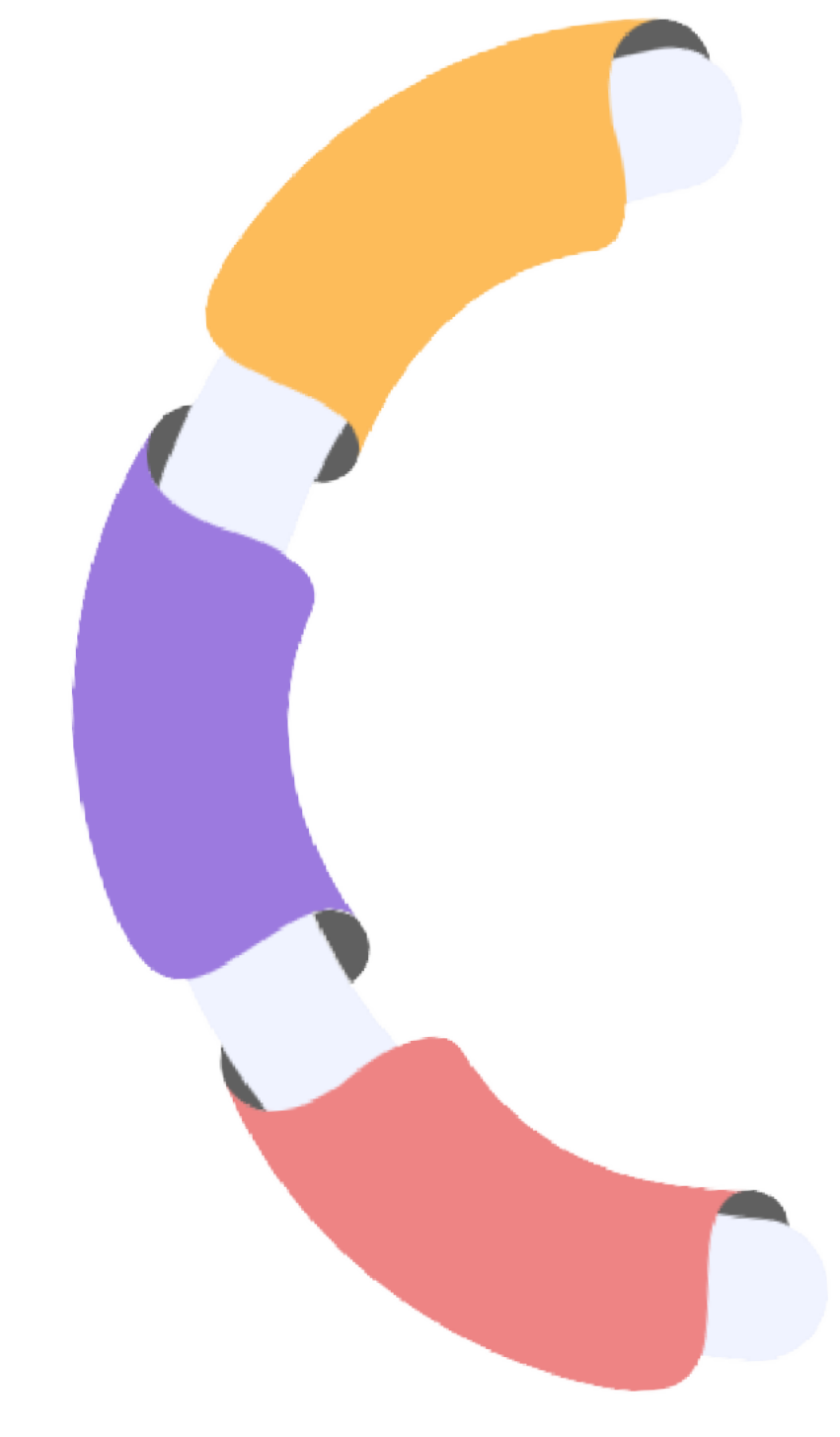 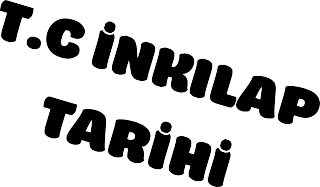 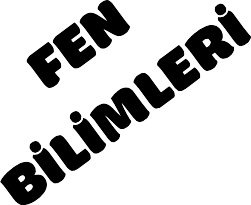 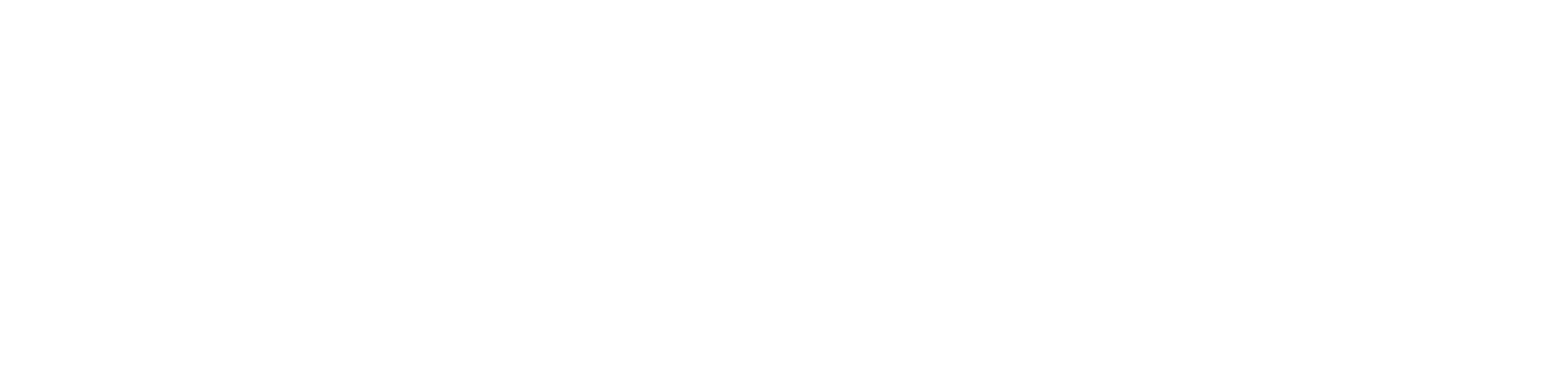 Katsayı,	bir	sınavda	her  net	başına	alınan	puana  denmektedir.
LGS’deki	derslerin	kat  sayılarını	sağdaki	tabloda  görebilirsiniz.
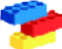 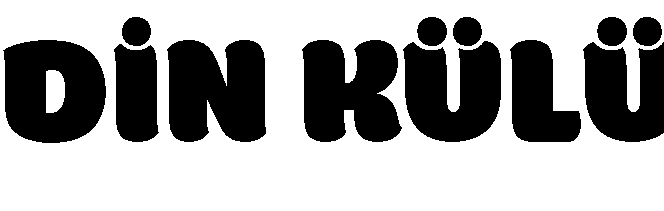 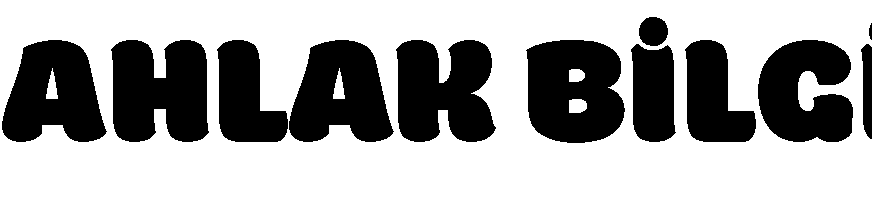 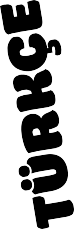 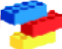 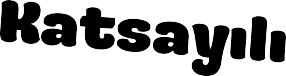 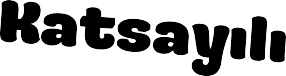 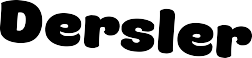 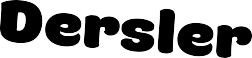 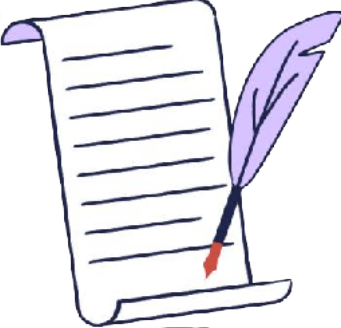 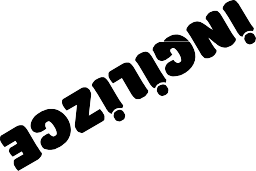 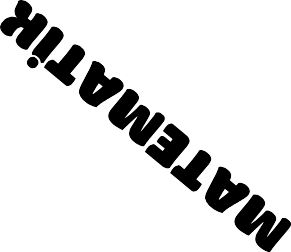 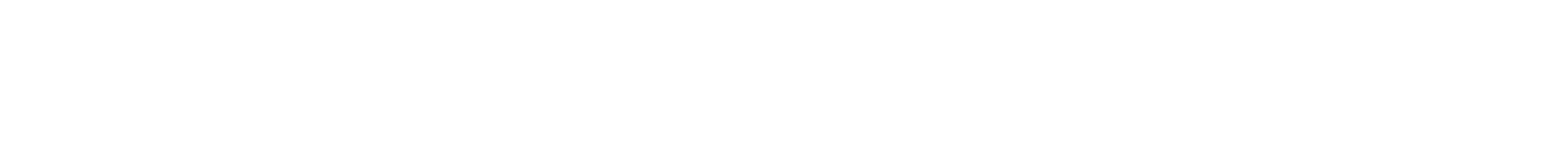 LGS’de	sadece	8.	sınıf	konularından  sorular	çıkmaktadır.
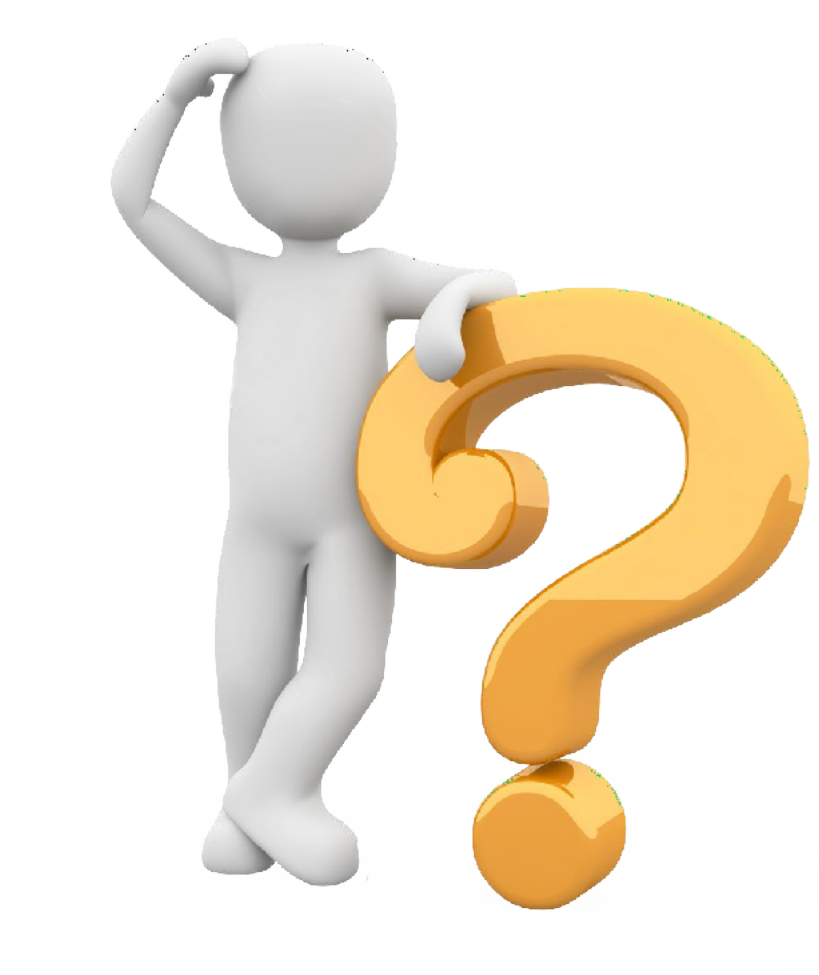 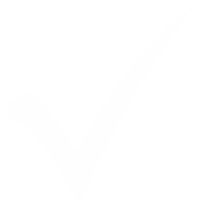 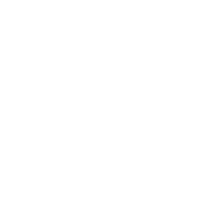 3	YANLIŞ	|	1 DOĞRUYU
GÖTÜRMEKTEDİR.
Çoktan	seçmeli	test	olarak  uygulanmaktadır.
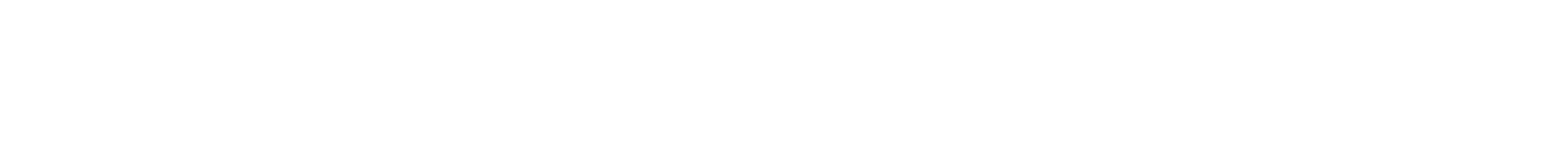 LGS’de	sadece	8.	sınıf	konularından	sorular  çıkmaktadır.
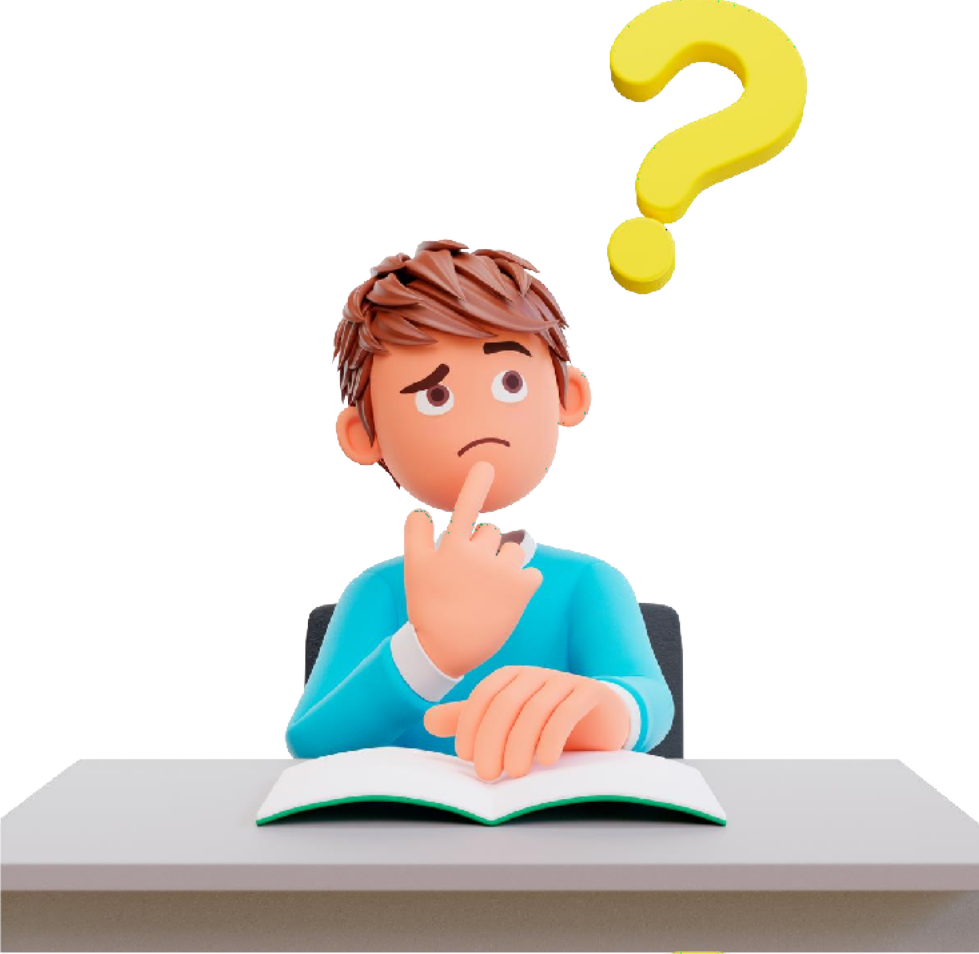 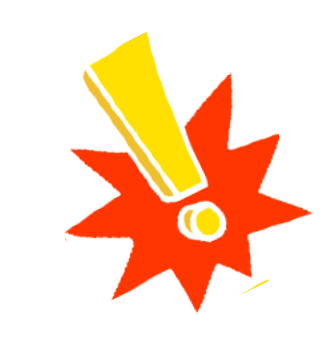 Sınava katılım GÖNÜLLÜLÜK esasına dayalıdır.
Sınav	çoktan	seçmeli	test	olarak  uygulanmaktadır.
A-B-C-D	olmak	üzere 4 şıktan oluşmaktadır.
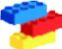 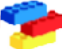 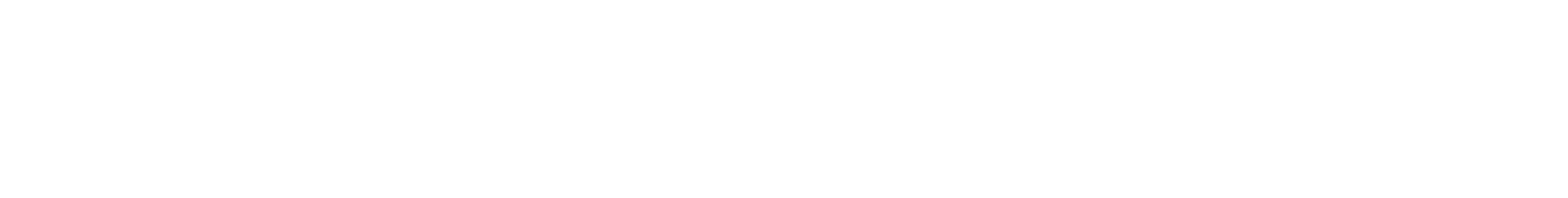 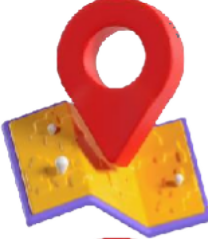 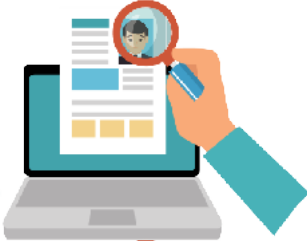 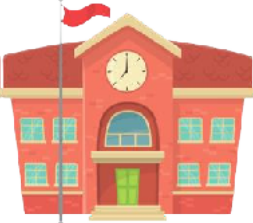 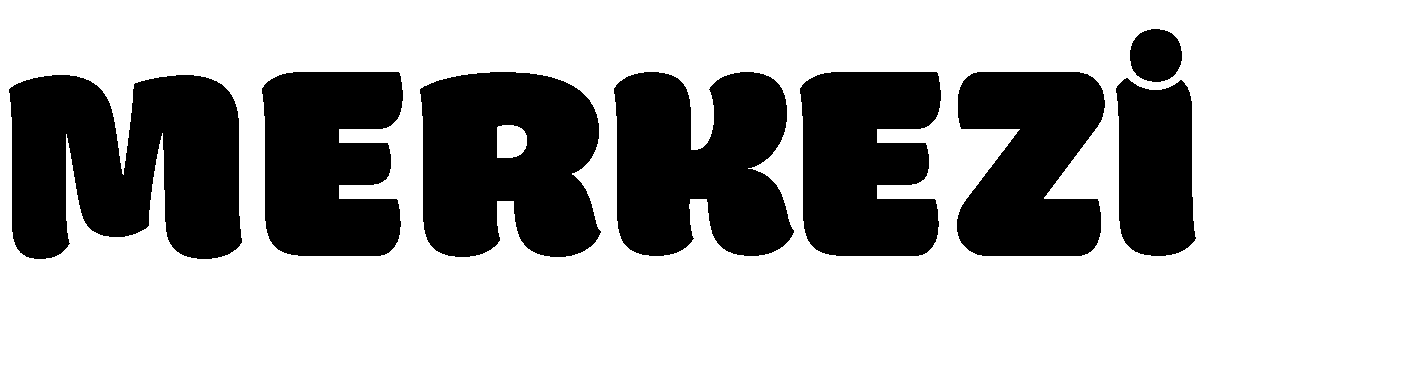 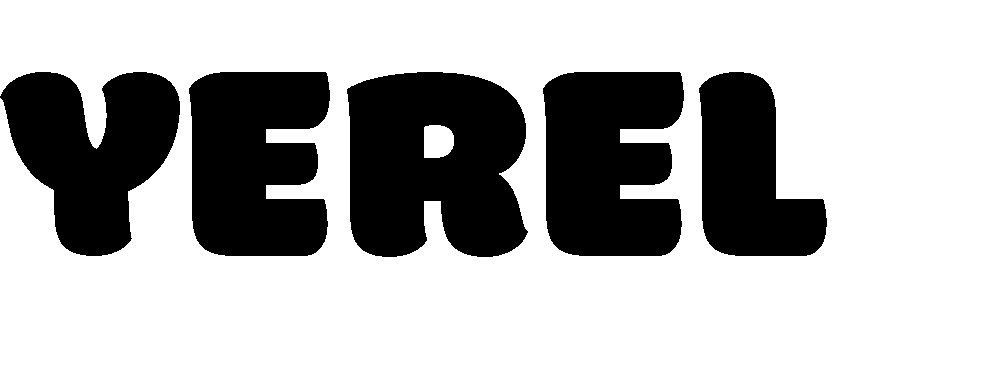 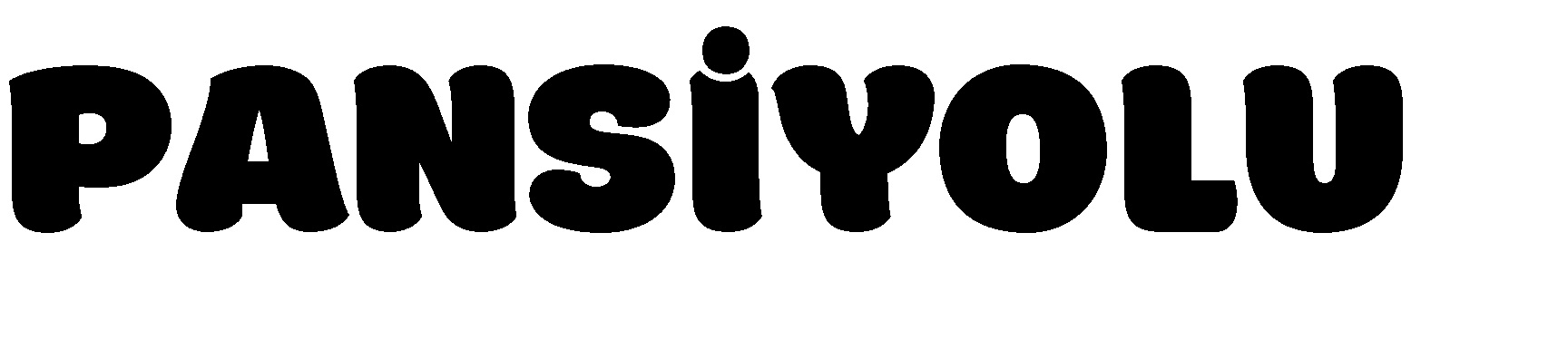 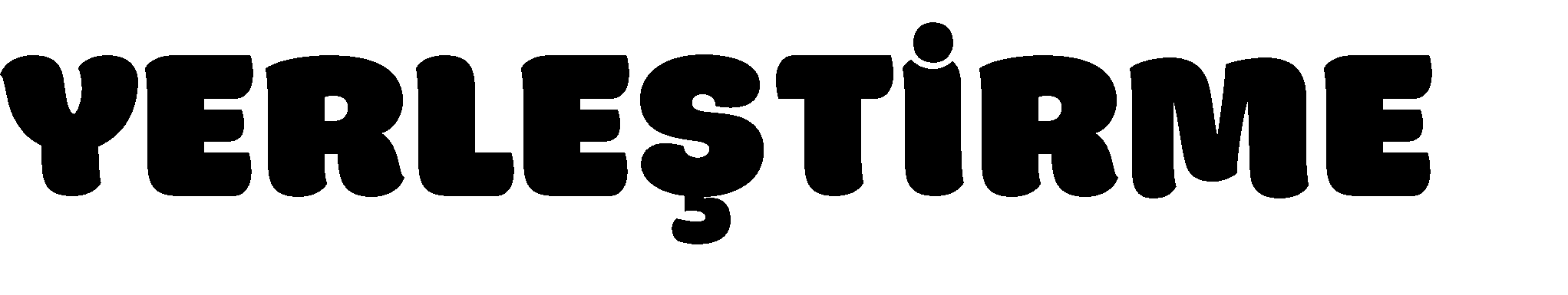 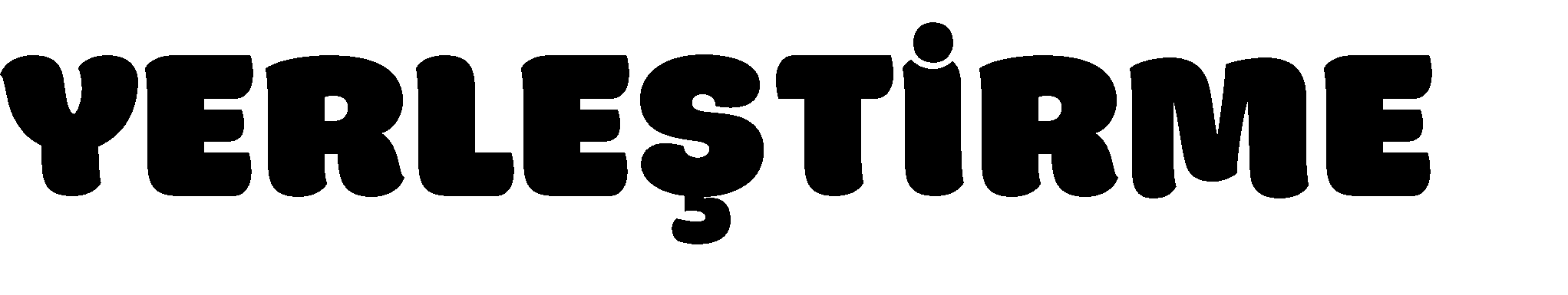 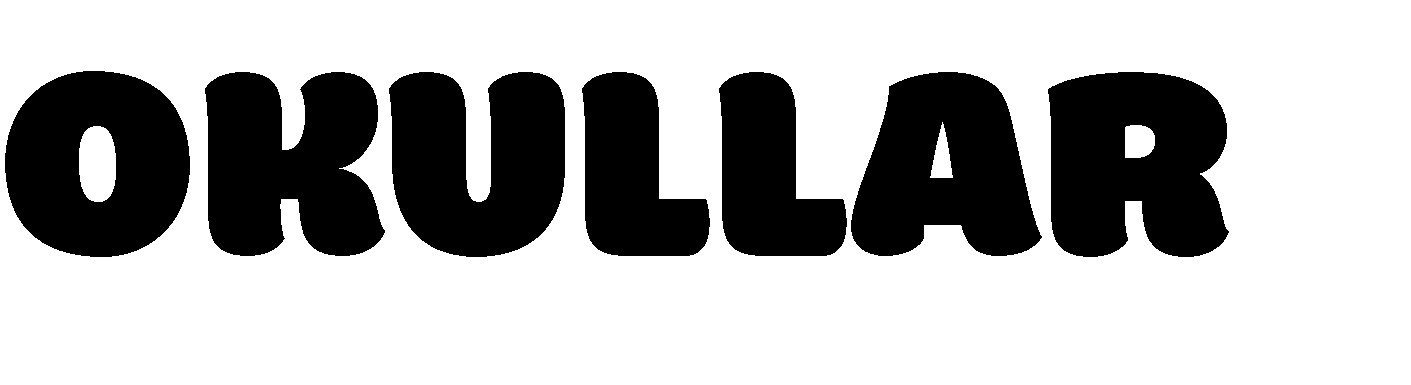 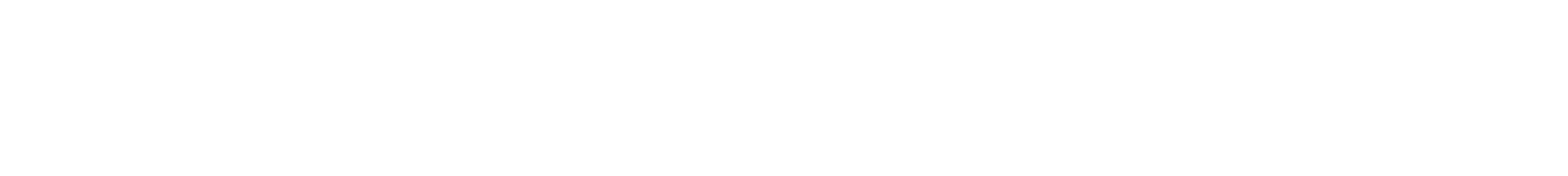 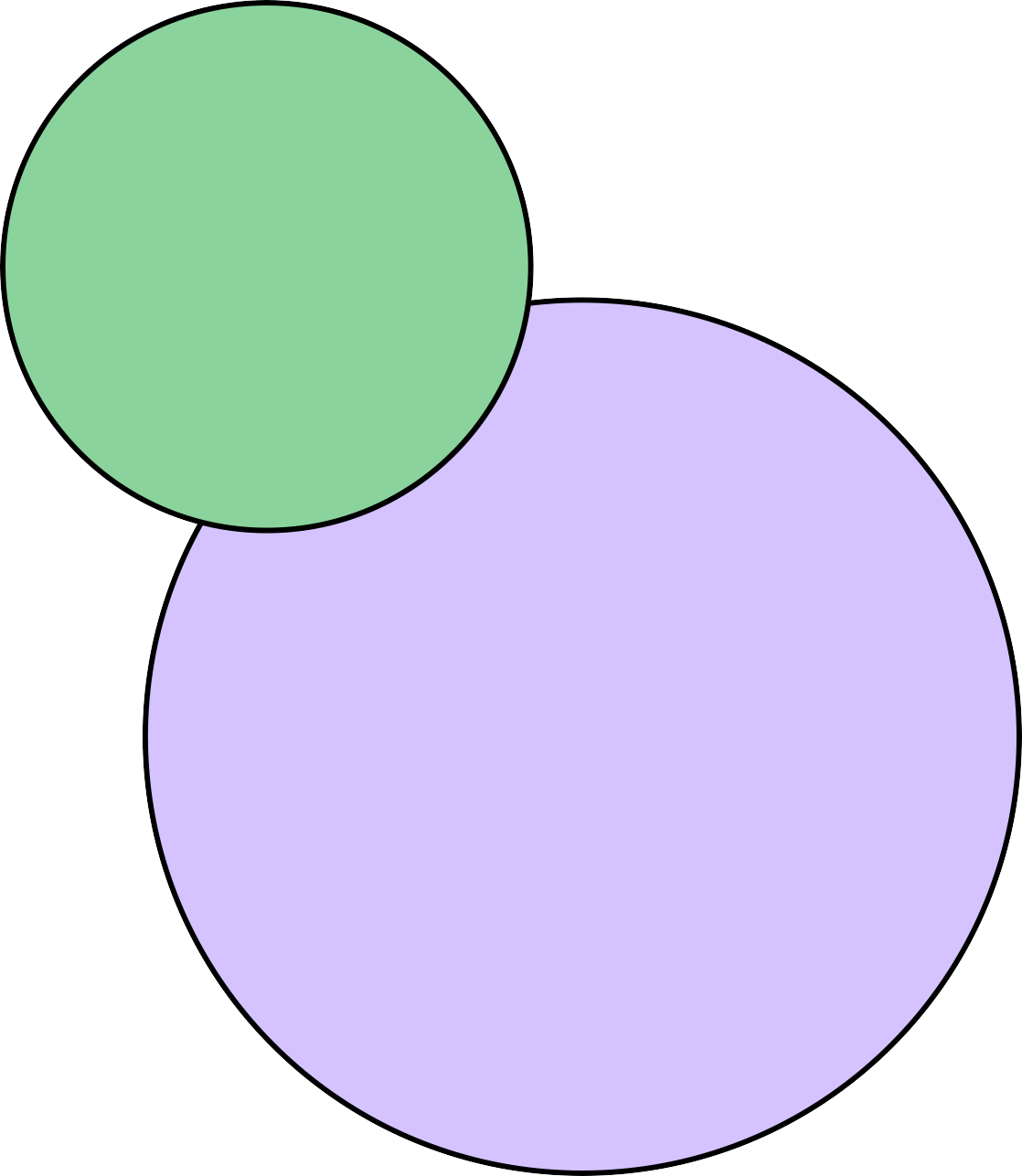 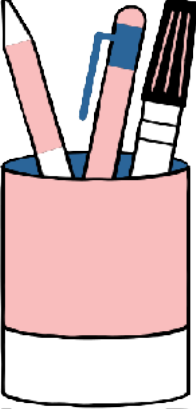 Ortaöğretim	başarı	puanına	(OBP)  göre	öğrencilerin	tercih	yaptıkları  bölümdür.
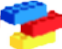 Pansiyonlu	okullar	hariç 5 tercih hakkı	bulunmaktadır.

Yerel	yerleştirme	tercihi  yapmak		zorunlu	olup,  tercih		yapmayan  öğrencilere	diğer	tercih  ekranları	açılmayacaktır.
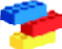 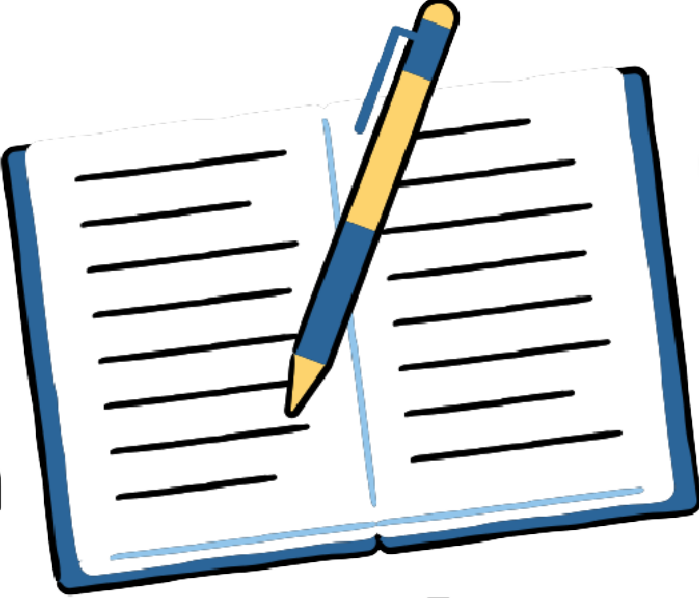 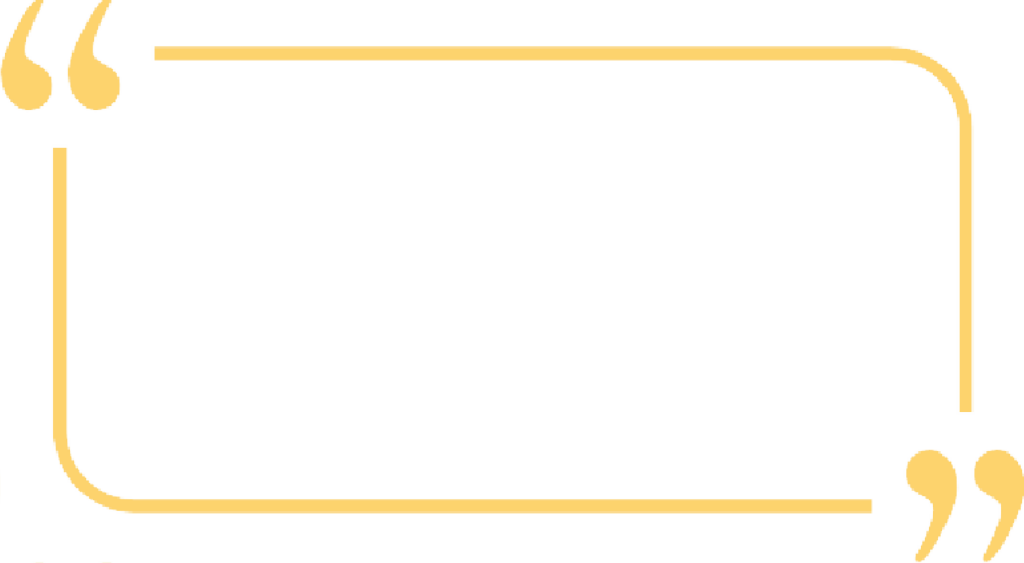 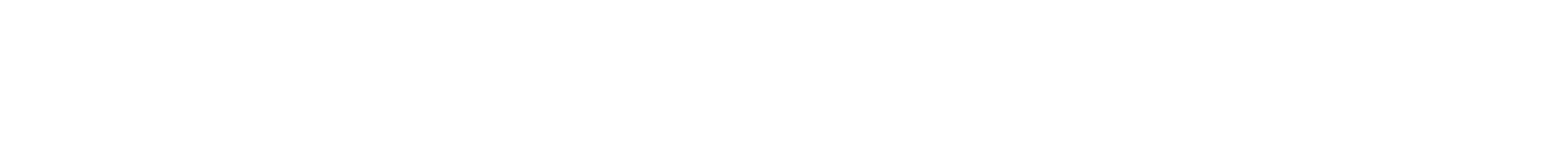 Öğrencilerin	LGS	sonuçlarına	göre	tercih  yaptıkları	bölümdür.
Herhangi	bir	okula  yerleşememesi  durumunda;	sınavsız  öğrenci	alan	 (yerel  yerleştirme)	okul
Sınavla alan
10 OKUL
tercih edilebilir.
tercihlerine	göre  yerleştirme	işlemleri  yapılır.
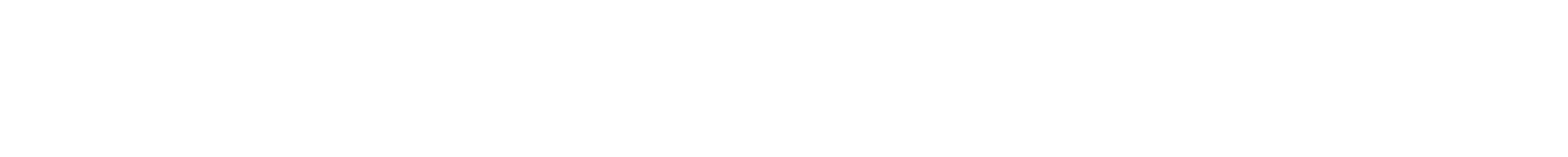 Pansiyonlu okul tercihleri yapılırken  ikametgah bölgesinden seçme zorunluluğu  yoktur.
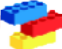 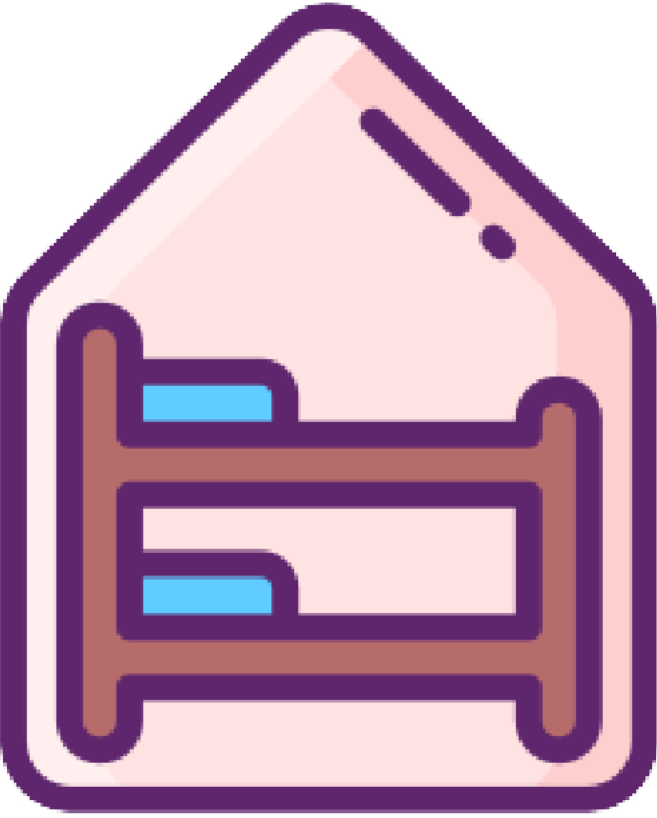 Toplamda yerel yerleştirme tercihleri haricinde 5 tercih yapılabilmektedir.
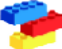 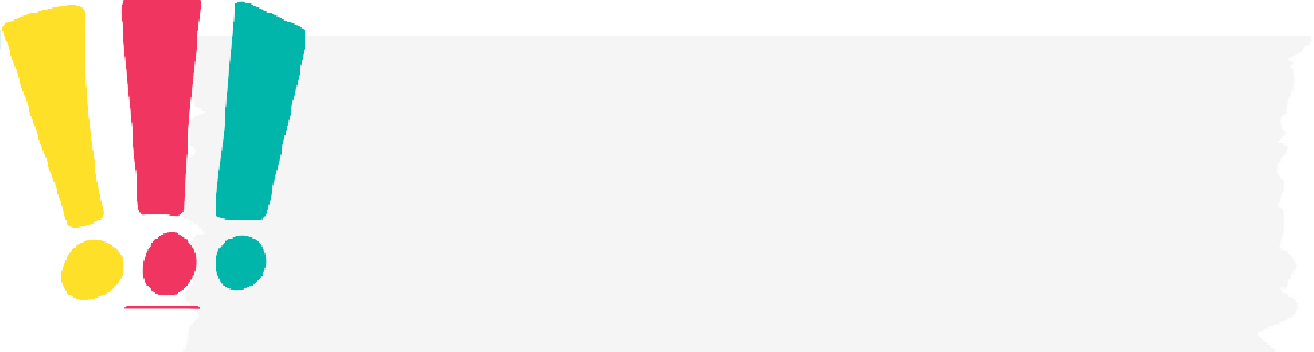 Pansiyonlu	okul	tercihleri  yapılırken	hangi		öğrenci
grubuna	ait	pansiyon	olduğuna
dikkat	edilmedilir.
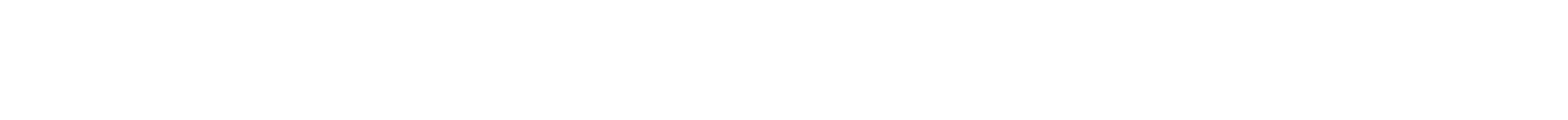 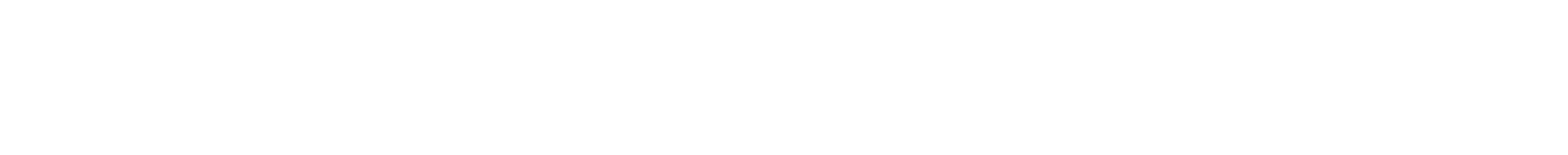 Yetenek	sınavı	ile	öğrenci	alan	okullara
başvurular	e-okul	üzerinden	yapılmaktadır.
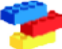 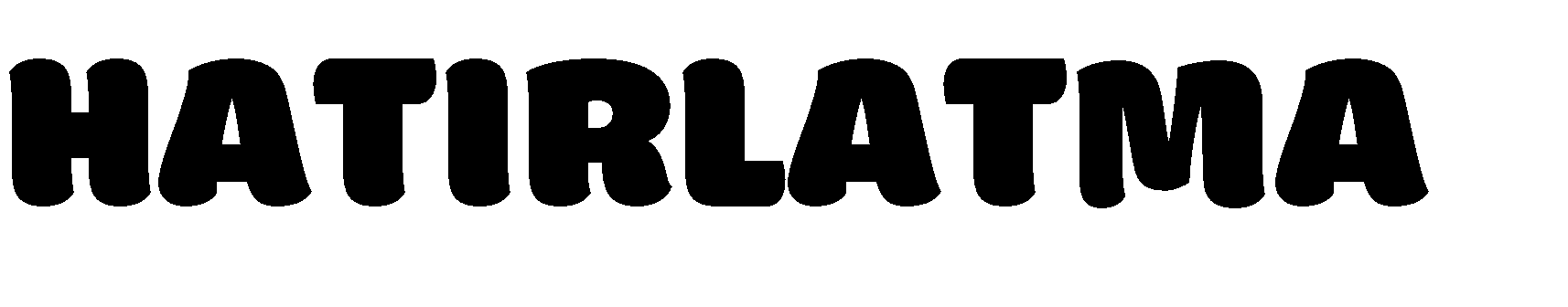 Okullar	sıralamayı		Yetenek	Sınavının	%70’ini ve öğretim başarı puanının %30’unu	baz	alarak  oluşturmaktadır.
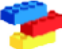 Başvuru	yaparken	en  fazla		2	okul	türü		ve	o  okul	türünden		en 	fazla
1	okula	başvuru  yapabiliriz.
(Yıldan yıla tercih sayıları değişiklik
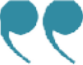 Spor	yalnız	beden	kabiliyetinin	bir	üstünlüğü
gösterebilir)
sayılmaz.	İdrak	ve		ahlâk	da	bu	işe	yardım	eder.  Zekâ	ve	kavrayışı	kısa	olan	kuvvetliler	,	zekâ  kavrayışı	yerinde	olan	daha	az	kuvvetlilerle	başa
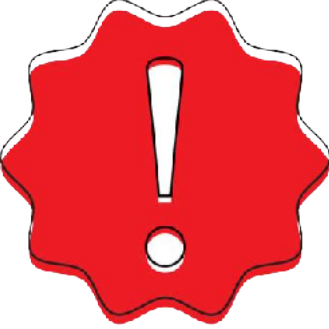 çıkamazlar.	Ben		Sporcunun	zeki	,çevik	aynı	zamanda  ahlâklısını		severim.
Mustafa	Kemal	Atatürk
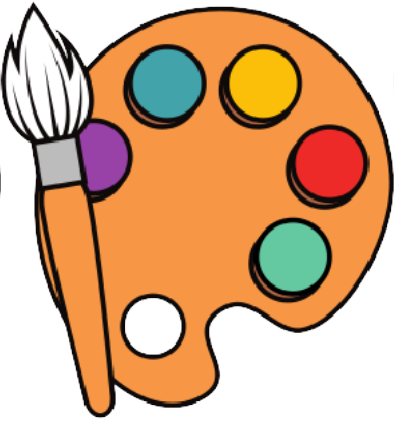 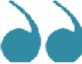 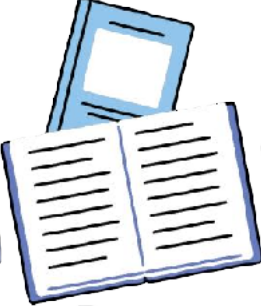 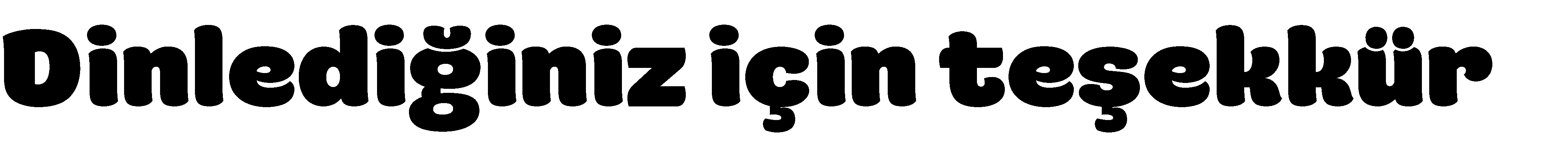 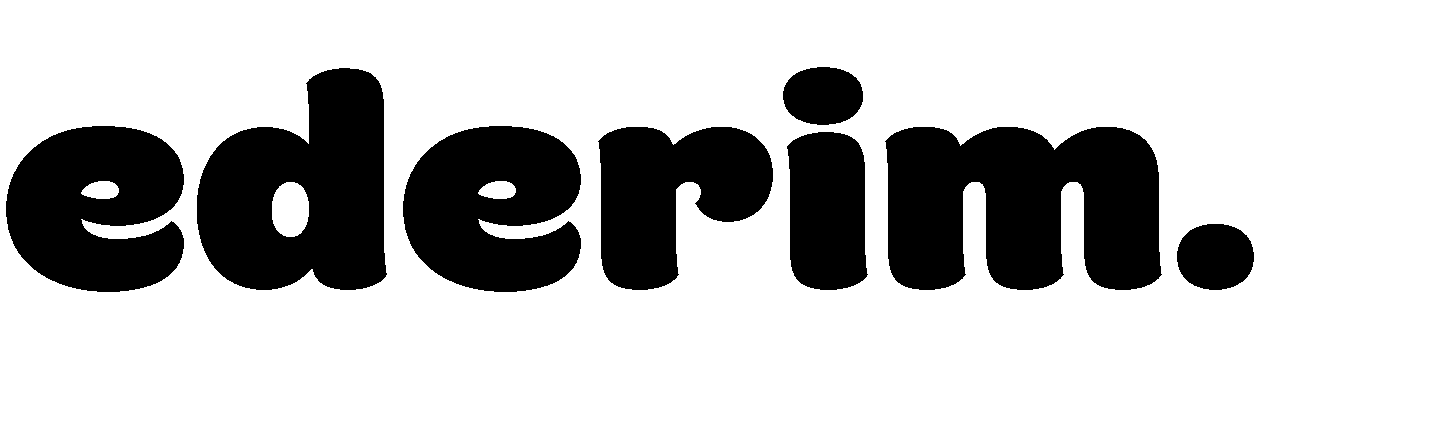 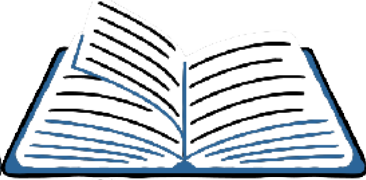 Sunumumuz	burada	sona	ermiştir.